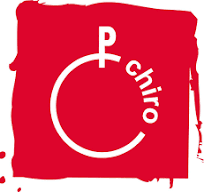 Chirokamp 2024
Inhoudstafel
Praktisch
Uniform
Aankomst 
Dagindeling
Onze koks 
Vb’s
Hoe inschrijven?
Extra’s
Praktisch
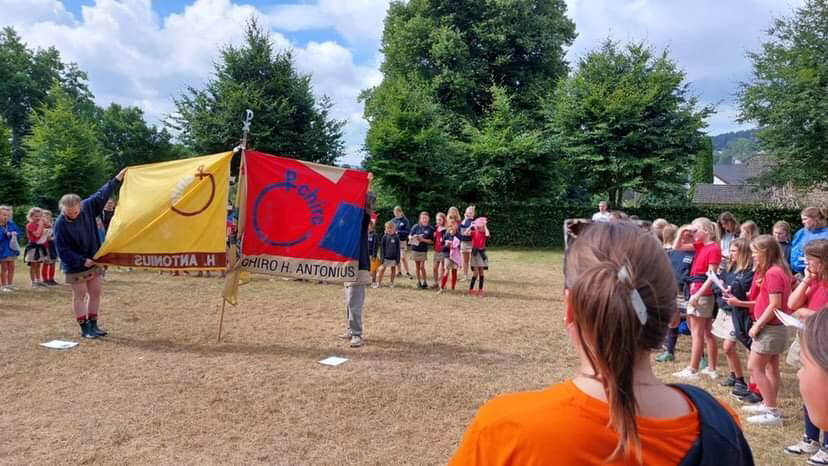 Adres: 
 KGS Bree- Beek
Bocholterstraat z/n 
3960 Bree 
Prijs: 
Eerste kind: 150 euro 
Tweede kind: 140 euro
Kampboekje:
Contactgegevens leiding en volwassen begeleiding 
Wat je moet meenemen en wist je datjes
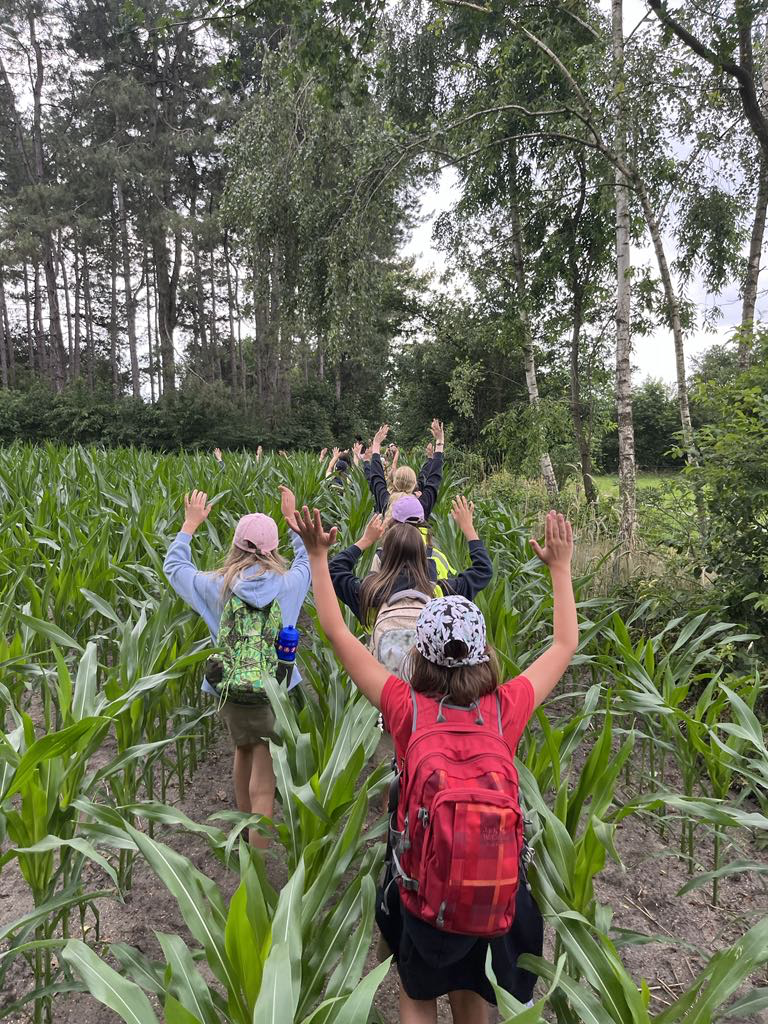 Praktisch
11 juli tot 21 juli
Brengdag 
Afdelingsdag 
Poeperkesdag  
Chirodag of oudleidingsdag
Tochtdag/tweedaagse 
Aspidag
Praktisch
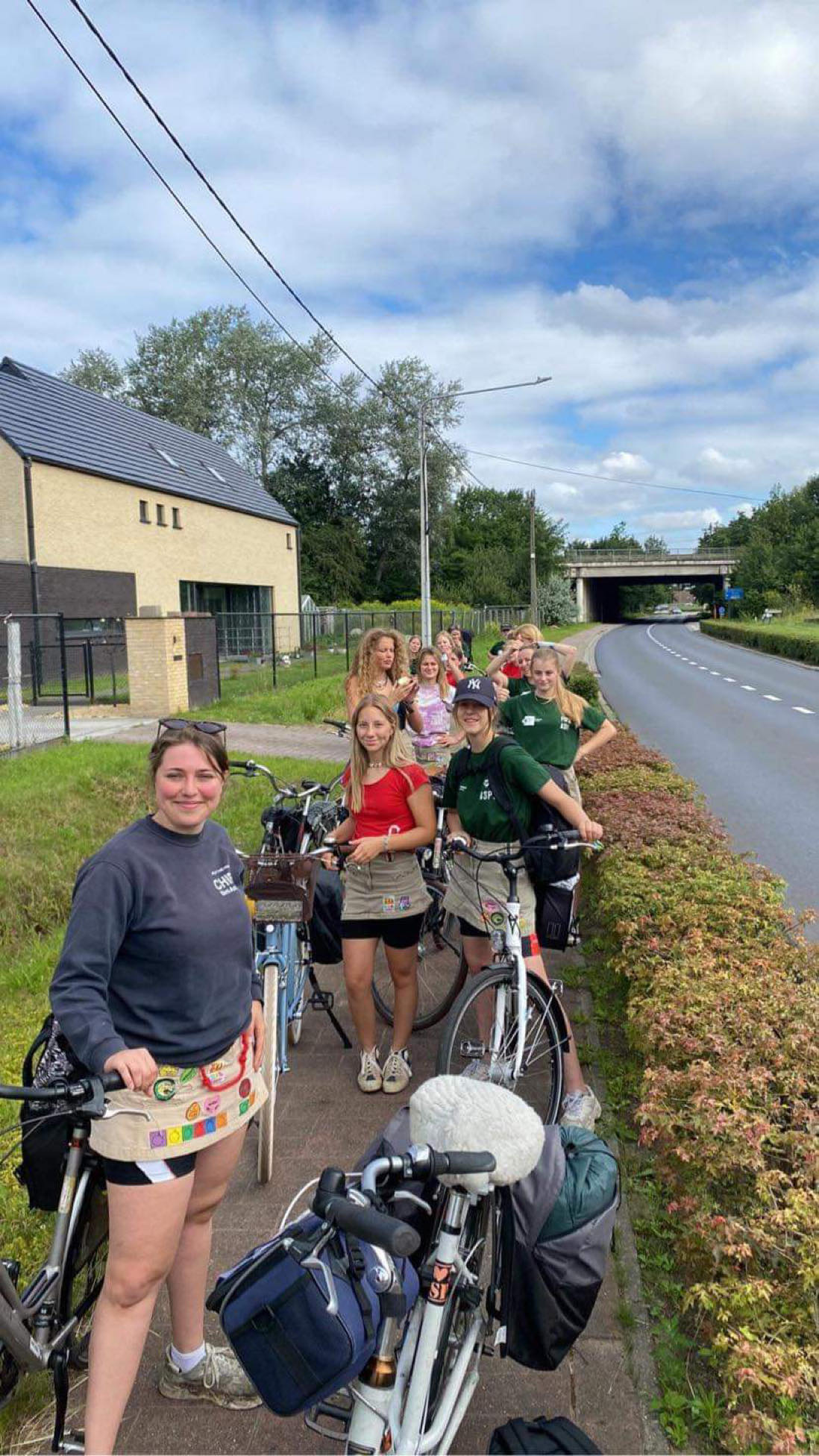 Prutsen, speelclub en kwiks 
Snoep 
Zakjes: wolkje - zon 

Tipper, Tiptiens en aspiranten 
Roken 
Gsm 
Fiets
Algemeen 
EHBO
Kaartjesverkoop 
Zakcentje
Uniform
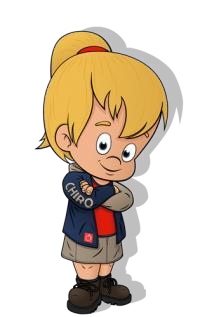 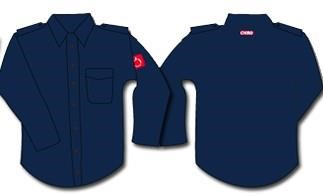 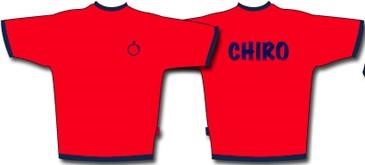 Wat hoort er bij ons Chiro-uniform?
Rood Chiro t-shirt of 1 van de t-shirts van de Chiro zelf 
Chirohemd of Chirotrui of de eigen Chirotrui van Chiro Sint-Antonius
Sokken: eender welke kleur, maar steeds verplicht. Ook in sandalen! 
Stevige speelschoenen
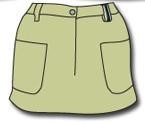 Tweedehands Kast 
Wij verkopen zelf eigen truien: 20 euro
Banier  (Antwerpen – Turnhout)
Aankomst
17.30u
Uniform 
Medische fiche + zakje met medicatie + Naam
ID of kids- ID
BBQ (inschrijvingslink op website)
20.00u opening
Dagindeling
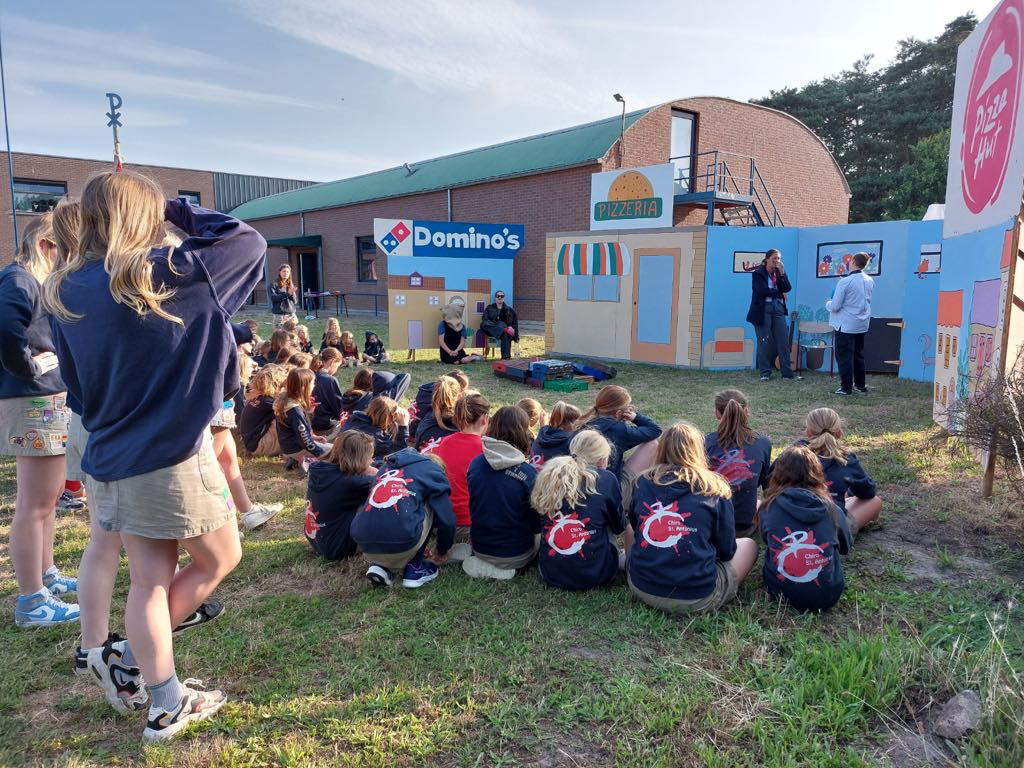 07:30u opstaan
08:00u opening in uniform 
08:15u ontbijt 

10:00u start voormiddagspel 
12:30u middageten en platte rust
14:30u start namiddagspel 
16:00u vieruurtje

18:00u zangstonde
18:30u avondeten 
20:00u sluiting
Onze kokjes
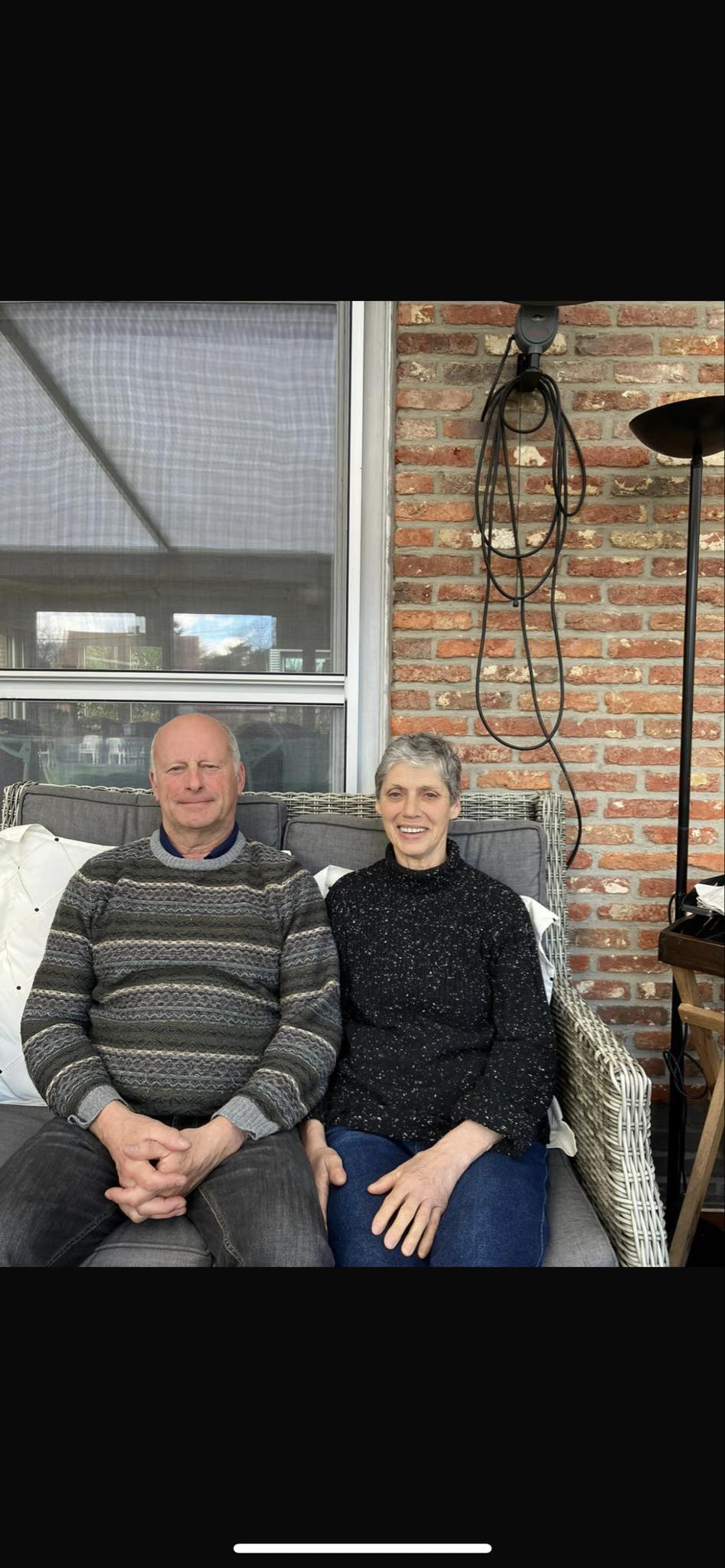 Naam: Karel en Rita 
Leeftijd: 68 en 66
Beroep: gepensioneerd 
Link met Chiro: 3 van onze kleinkinderen zitten in de Chiro 
Lievelingseten: 
Karel: Spaghetti 
Rita: chili con carne
Hobby’s: fietsen, wandelen en reizen
Iets wat ik graag nog wil doen: we willen alle twee graag eens parachute springen
Onze kokjes
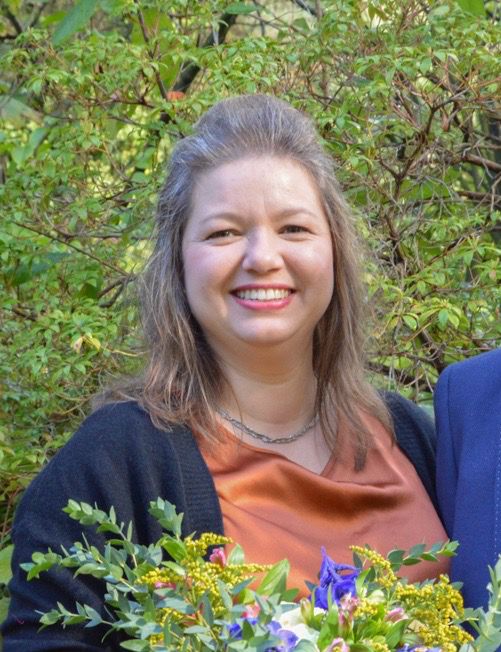 Naam: Marleen Costermans
Leeftijd: 30 jaar (+10😉)
Beroep: Psychiatrisch verpleegkundige
Link met de Chiro: Lid, leidster en kokske geweest / kindjes Mimi, Fie, Mart lid van de Chiro
Lievelingseten: pasta diabolique
Hobby’s: Creatief bezig zijn
Iets dat ik graag nog wil doen: Heel veel.
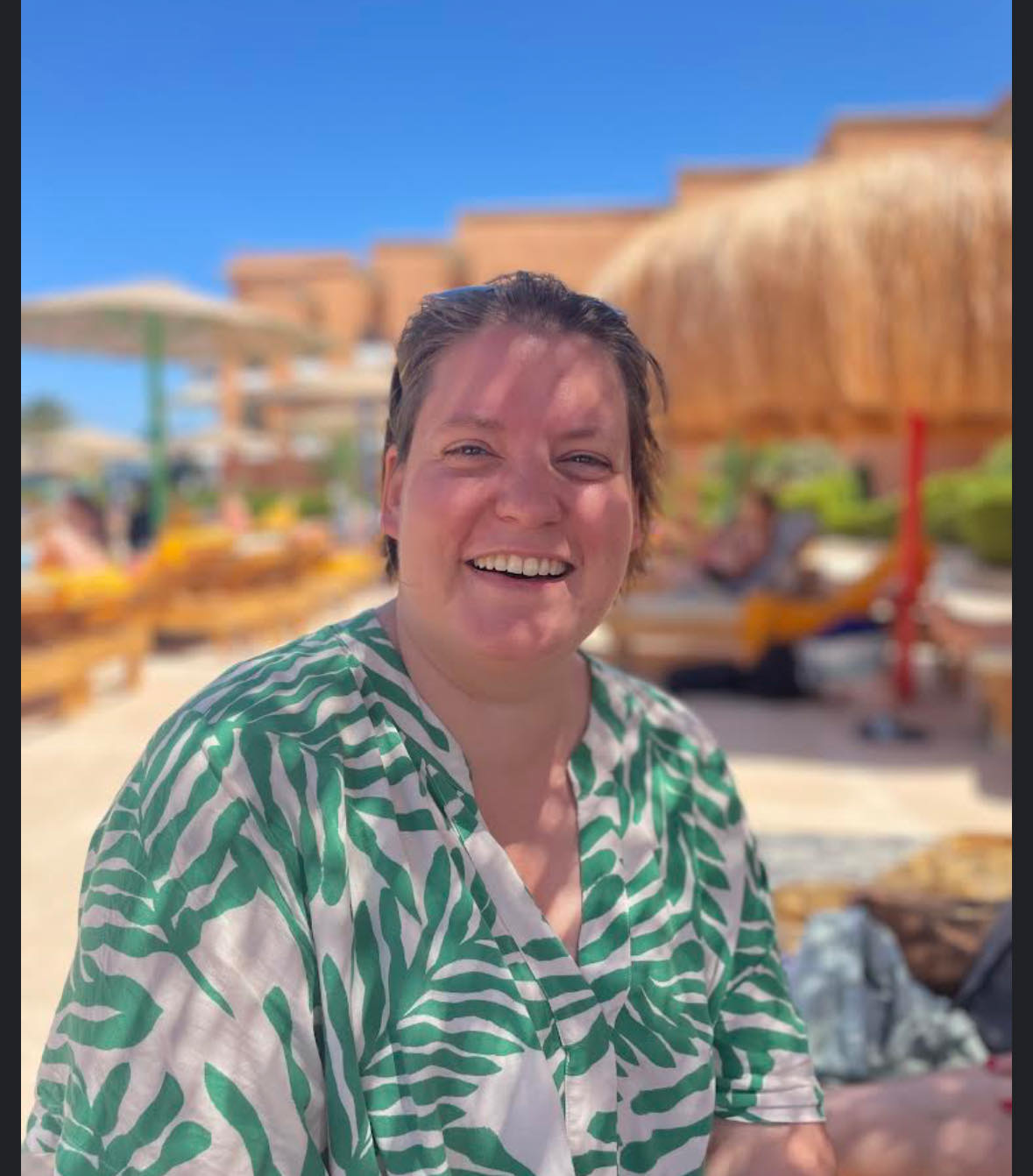 Onze kokjes
Naam: Jinli De Bruyn 
Leeftijd: 37 jaar 
Beroep: Opleidingscoordinator in een middelbare school 
Link met de Chiro: lid, leiding en kok geweest
Lievelingseten: sushi of pasta
Hobby’s: lezen, creatief bezig zijn 
Iets wat ik graag nog wil doen: verre reizen en mijn kinderen met andere landen en culturen in contact brengen
Onze kokjes
Naam: Nico Hermans 
Leeftijd: 37 jaar
Beroep: werkvoorbereider Large Rotating Equipment BASF Antwerpen, Bijberoep: lasser
Link met Chiro: dochter in de chiro, ervaring als kokje bij de klj 
Hobby’s: uitstapjes met het gezin, graspop, Crammerrock en rijden met de motor
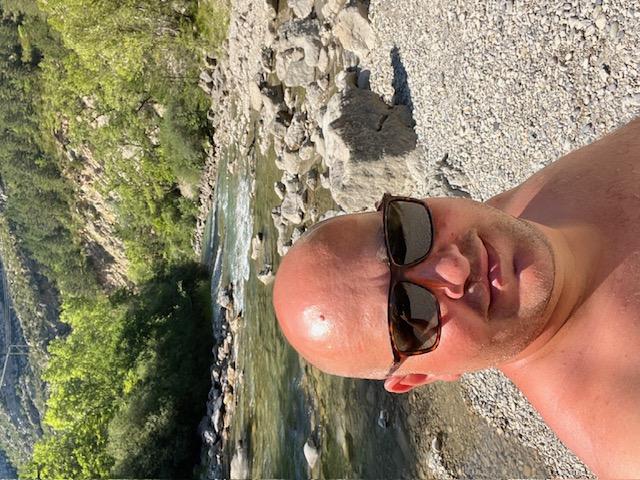 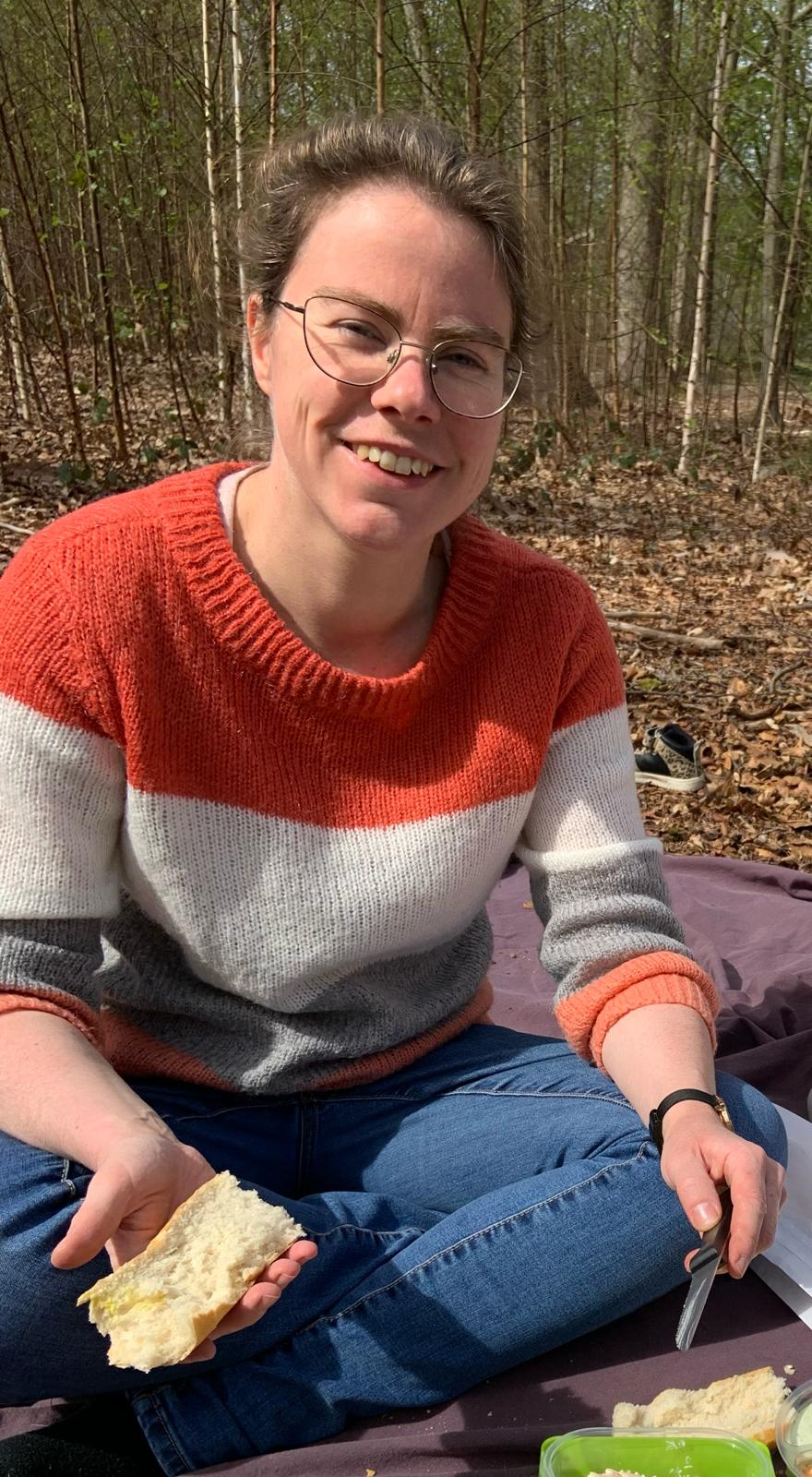 Onze kokjes
Naam: Nathalie, partner van Nico
Leeftijd: 37 jaar
Beroep: Maatschappelijk werker
Link met de Chiro: Ik heb zelf in de Chiro gezeten in Zoersel en nu zit onze dochter in de chiro.
Lievelingseten: ⁠pasta’s en pizza 
Hobby’s: Ik zwem graag maar doe dit laatste tijd te weinig naar mijn zin. Verder lees ik ook graag of kijk ik tv.
Iets dat ik nog wil doen: ⁠ik zou ooit graag een grote, verre reis maken.
Onze VB’s
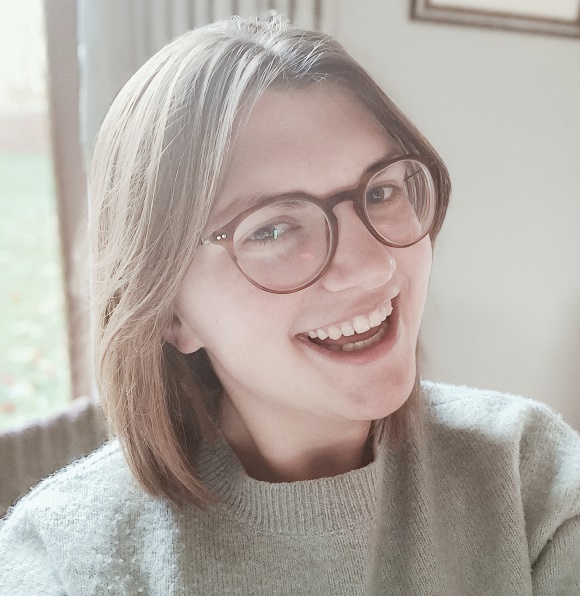 Naam: Charlotte Theuns 
Leeftijd: 25 jaar
Beroep: Doctoraatsstudent Longkankerscreening- Uantwerpen
Link met de chiro: volwassen begeleiding 
Lievelingseten: Scampi diabolique
Hobby’s: lopen & bijles geven
Iets wat ik graag nog wil doen: het Noorderlicht zien
Onze VB’s
Naam: Claudia / Claude 
Leeftijd: 26 jaar 
Beroep: Human Resources Officer 
Link met Chiro: 10 jaar lid en 3 jaar leidster van de beste Chiro van het land 
Lievelingseten: CURRYVIDEE
Hobby’s: roséetje drinken in’t zonneke 
Bucket list: Mijn eigen koffiebar openen in’t stad
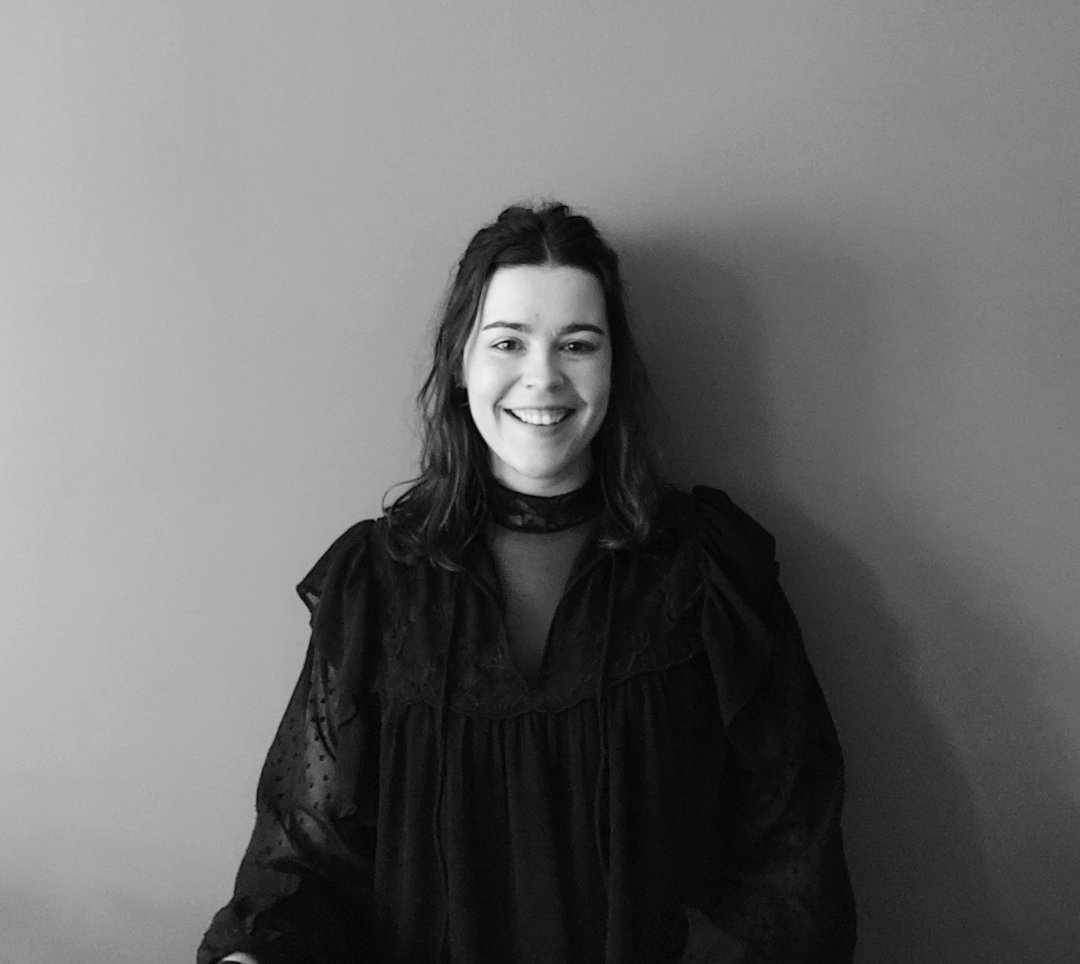 Hoe inschrijven?
Link op website 🡪 https://meisjes.chirosint-antonius.be/kamp/ 
Medische fiche
 Leidster Lissa: Hickendorfdreef 11, 2390 Malle
Deadline: 9 juni (ook voor betaling)
Extra’s
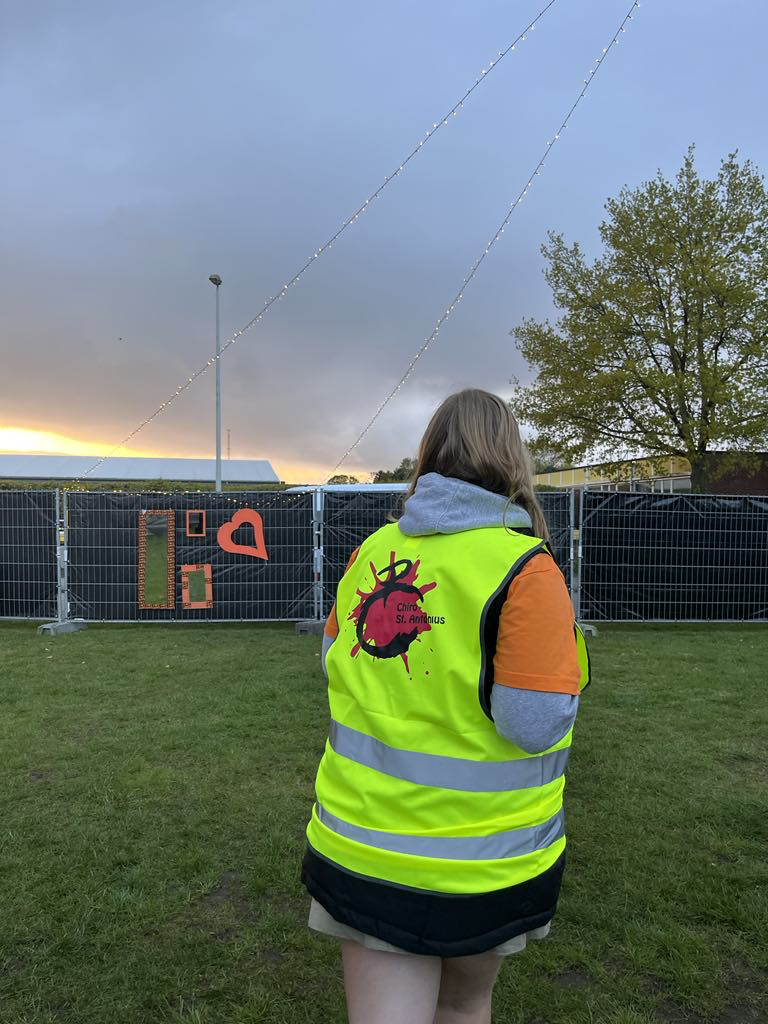 Warme oproep helpers voor en na kamp
Wij verkopen nog steeds fluovesten → handig voor tochtdag ;) 
Voor updates tijdens kamp → infobord facebook
luizencheck voor kamp
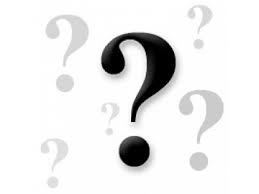